Проблемные и дискуссионные вопросы судебной финансово-экономической экспертизы
Каминский Алексей Владимирович
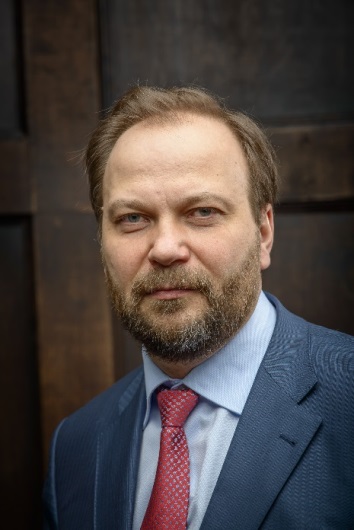 Председатель Совета 
Союза судебных экспертов «Экспертный совет», 

Президент Ассоциации
«СРО оценщиков «Экспертный совет»
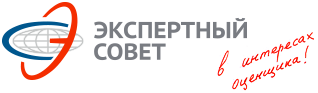 НП «СРОО «Экспертный совет»
Чебоксары, 25 октября 2018 года
Проблемные вопросы 
судебной финансово-экономической экспертизы
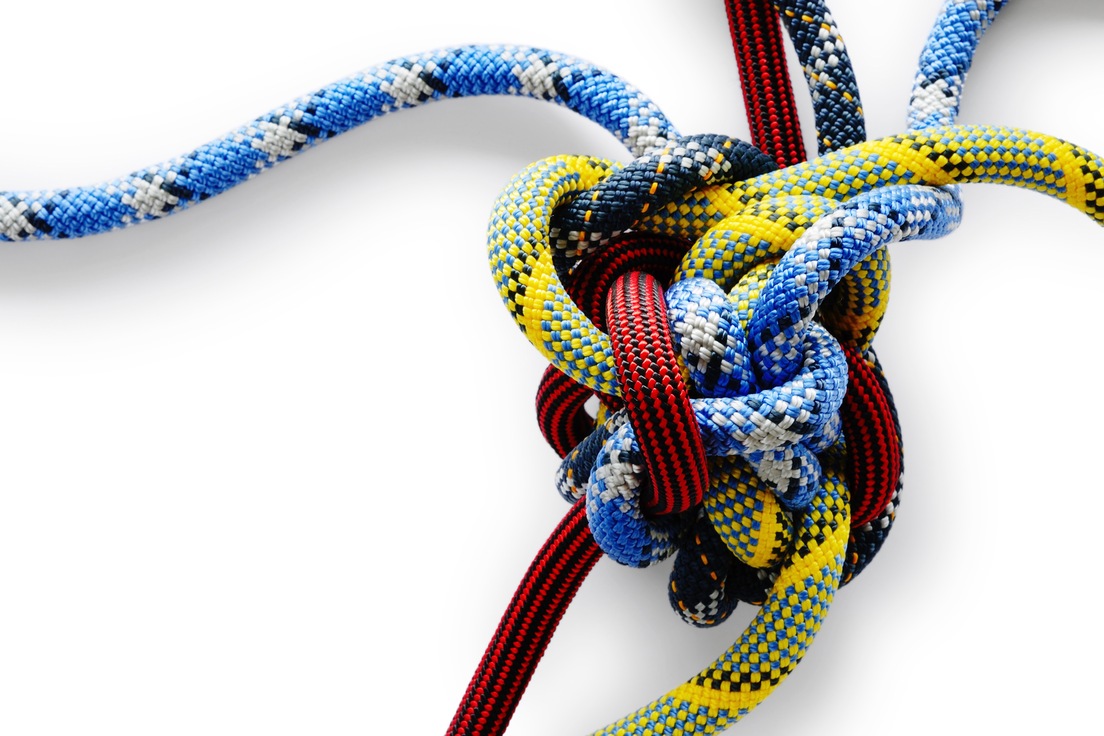 ?
2
Проблемные вопросы 
судебной финансово-экономической экспертизы
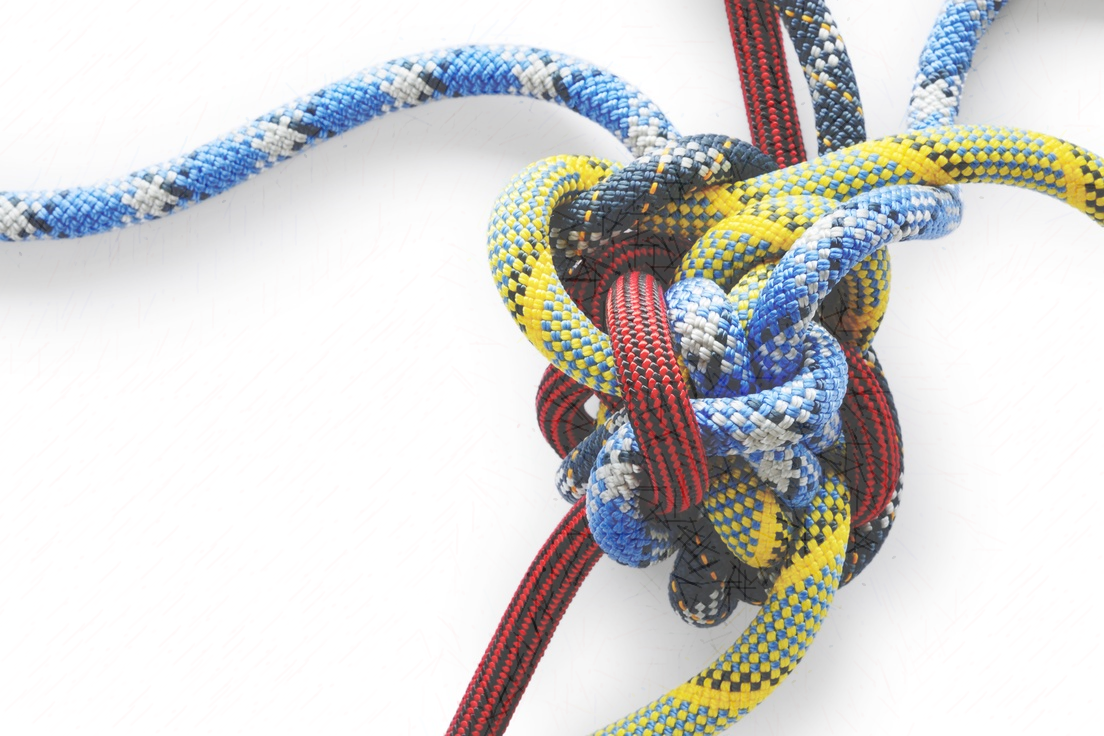 3
4
?
2
1
3
Проблемные вопросы 
судебной финансово-экономической экспертизы
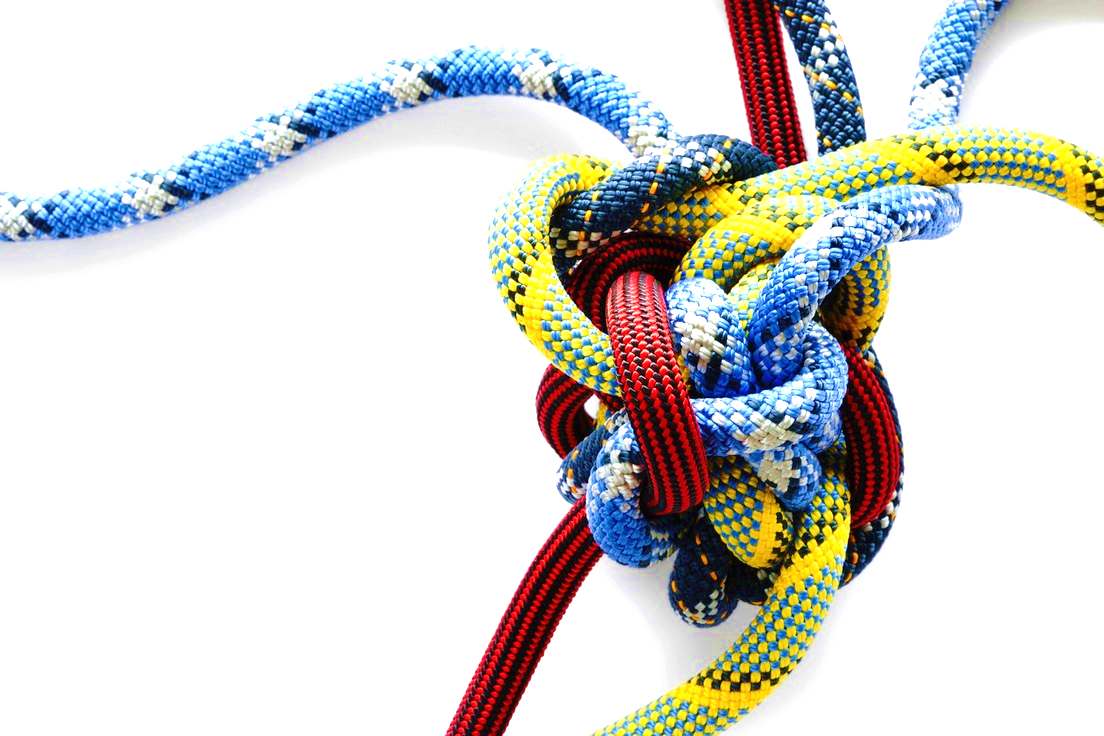 Низкое качество 
судебных экспертиз
1
4
Проблемные вопросы 
судебной финансово-экономической экспертизы
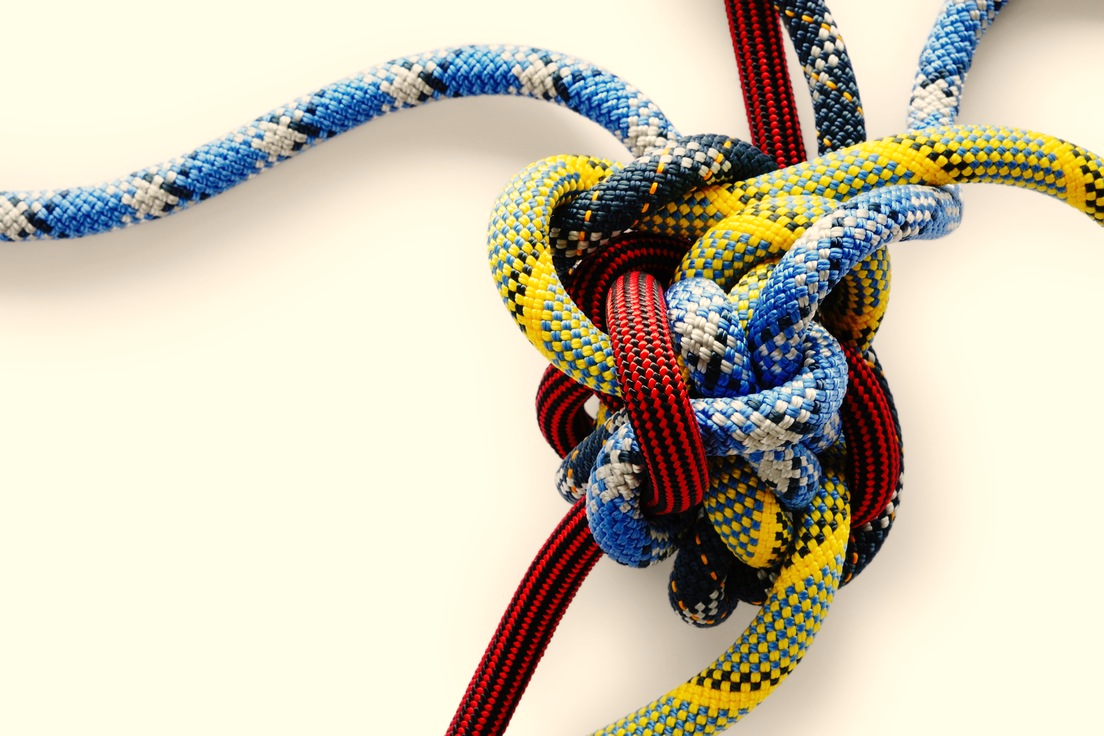 Выбор 
судебного  эксперта
нет критериев профессионализма
 нет приоритета для местных экспертов
демпинг
2
5
Проблемные вопросы 
судебной финансово-экономической экспертизы
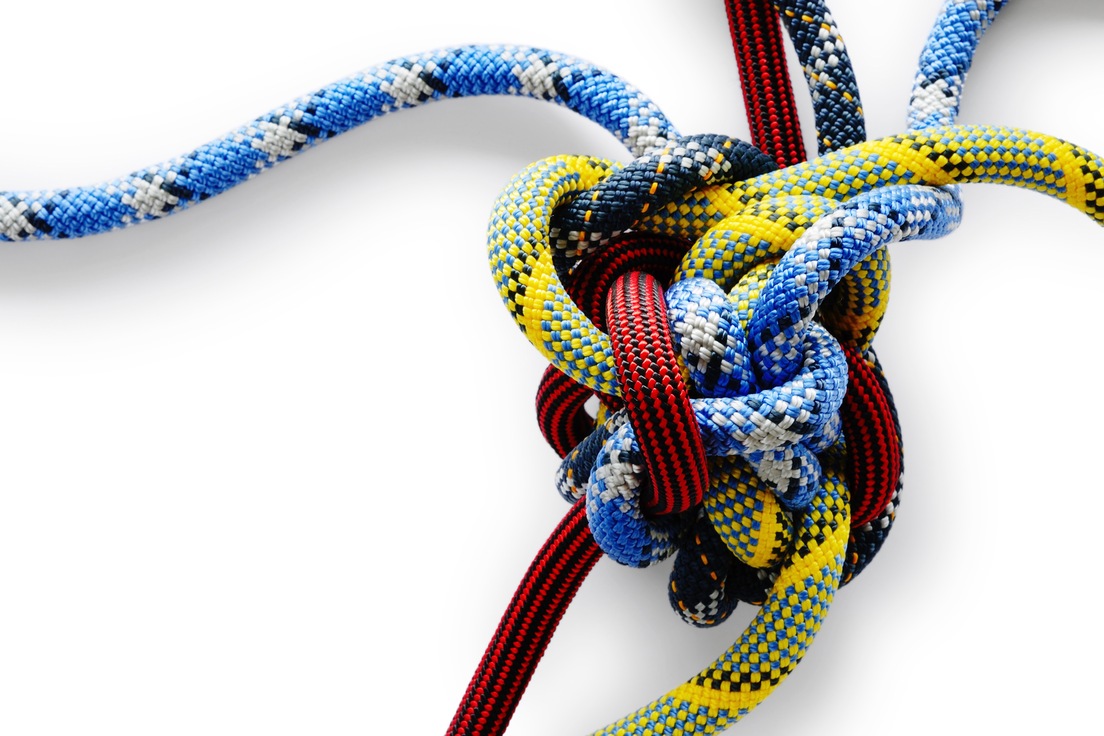 3
Есть ли ущерб?
6
Проблемные вопросы 
судебной финансово-экономической экспертизы
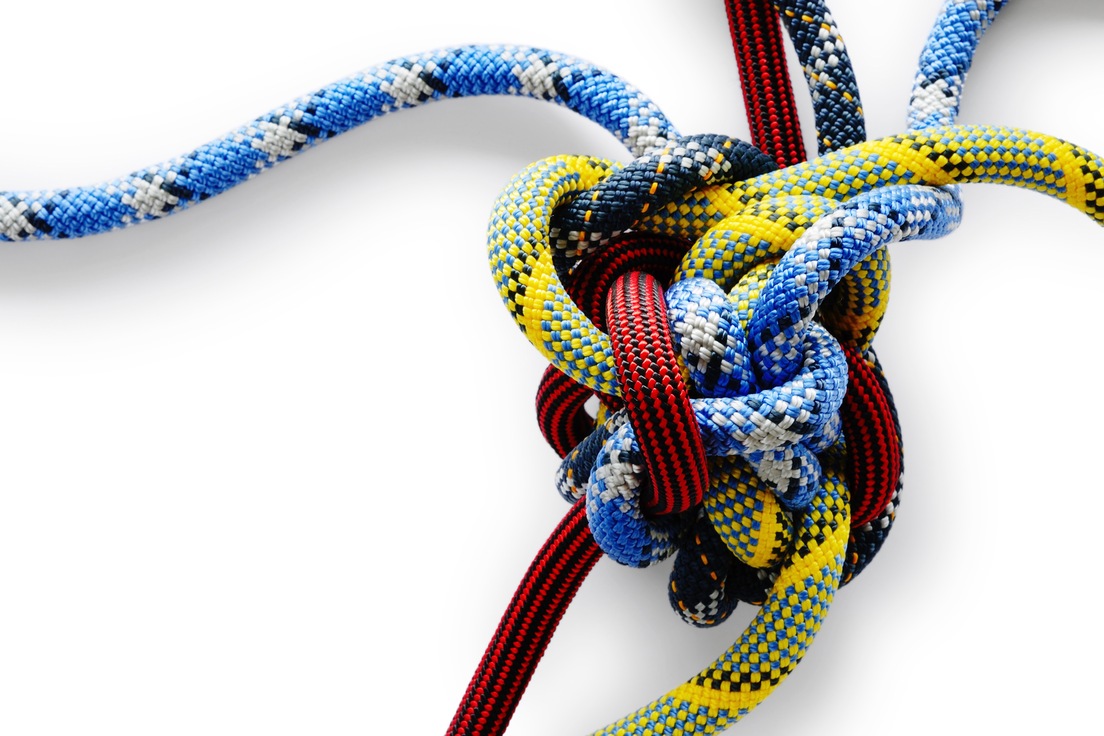 4
Методические
вопросы
7
Предложения по решению
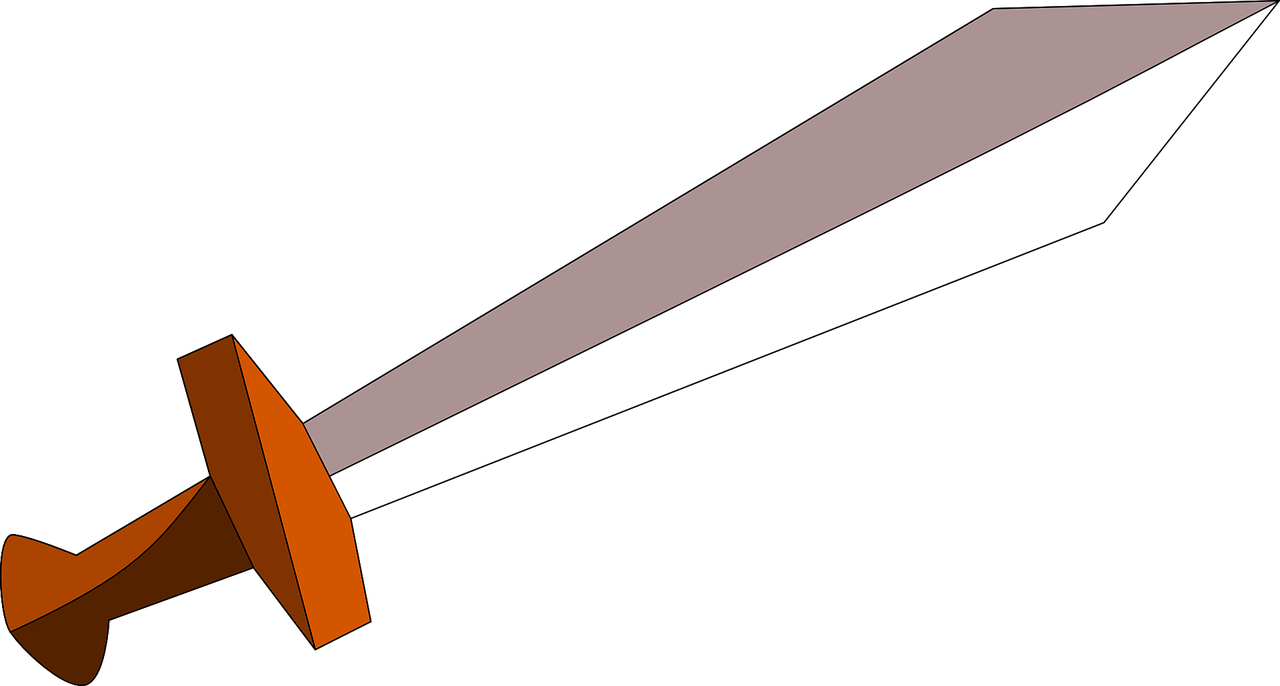 1
СУЩЕСТВЕННОСТЬ
 и диапазон стоимости
8
Практика работыследственных и судебных органов
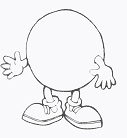 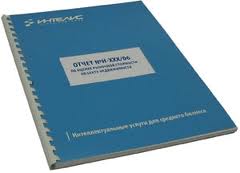 стоимость, определенная судебным Экспертом
стоимость, определенная Оценщиком в Отчете об оценке
ущерб?
ден.ед.
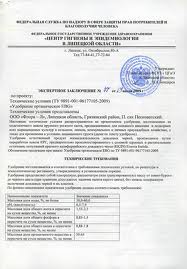 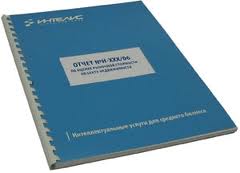 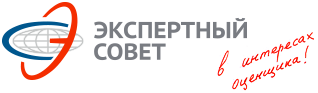 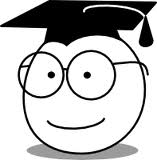 9
Вероятностная природа рыночной стоимости
« … под рыночной стоимостью объекта оценки понимается наиболее вероятная цена, по которой данный объект оценки может быть отчужден на открытом рынке в условиях конкуренции …»
ст. 3 Закона об оценке
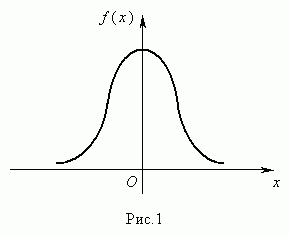 ден.ед.
рыночный диапазон цен
10
Разница в стоимости –не всегда ущерб!
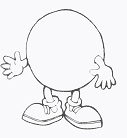 стоимость, определенная Оценщиком в Отчете об оценке
ден.ед.
рыночный диапазон цен
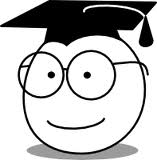 стоимость, определенная судебным Экспертом
11
Совпадение стоимостей –повод задуматься!
стоимость, определенная Оценщиком в Отчете об оценке
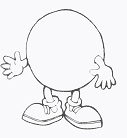 Это норма или следствие «алхимии»?
ден.ед.
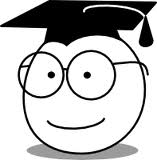 стоимость, определенная судебным Экспертом
12
Выход за рыночныйдиапазон цен – вариант №1
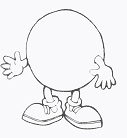 стоимость, определенная Оценщиком
в Отчете об оценке,
злой умысел отсутствует
(техническая ошибка, добросовестное заблуждение)
ден.ед.
рыночный диапазон цен
ущерб
Материальная и дисциплинарная ответственность Оценщика!
13
Выход за рыночныйдиапазон цен – вариант №2
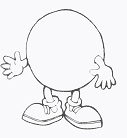 стоимость, определенная Оценщиком
в Отчете об оценке,
доказан злой умысел (например, сговор)
ден.ед.
рыночный диапазон цен
ущерб
Уголовная, материальная и дисциплинарная ответственность Оценщика!
14
Предложения по решению
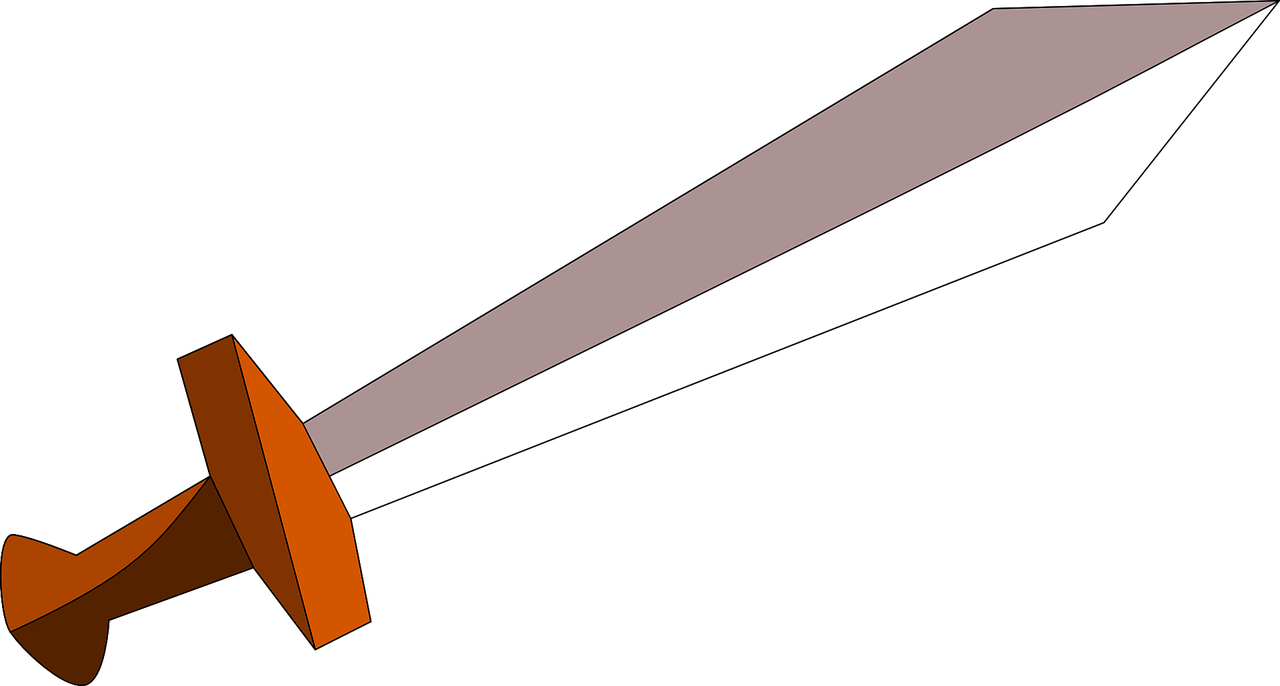 2
ДОПРОС
 судебного эксперта
15
Предложения по решению
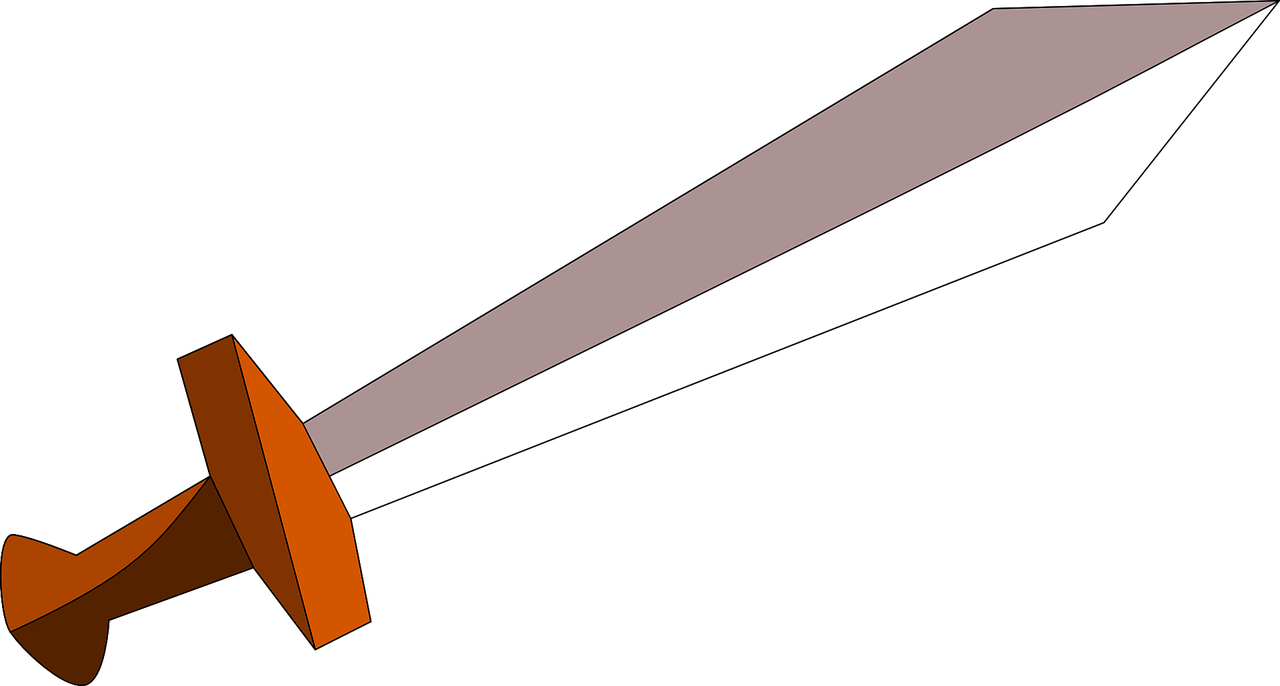 3
ОБУЧЕНИЕ
 оценщиков и судей
16
Судебная оценочная экспертиза. Опыт взаимодействия со Следственным комитетом Российской Федерации
Каминский Алексей Владимирович
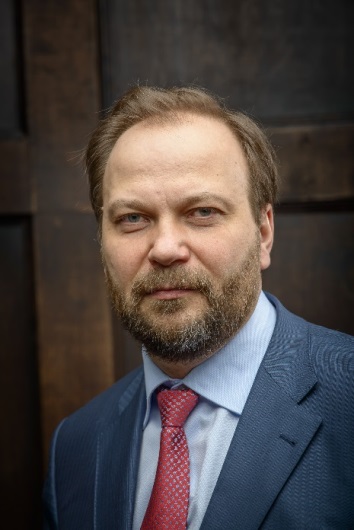 Председатель Совета 
Союза судебных экспертов «Экспертный совет», 

Президент Ассоциации
«СРО оценщиков «Экспертный совет»
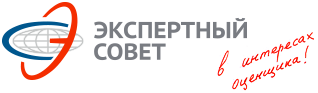 НП «СРОО «Экспертный совет»
Вологда, 11 сентября 2018 года
Особенности экспертизы для правоохранительных органов
Результат
?
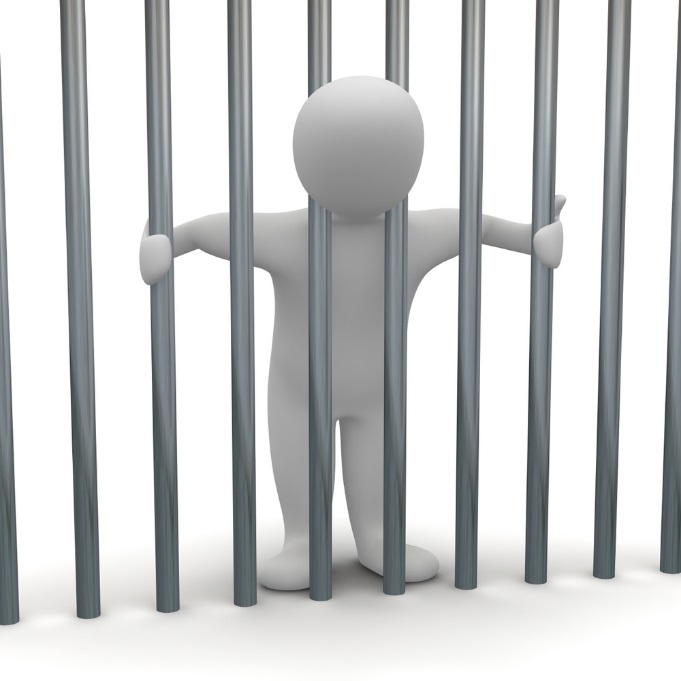 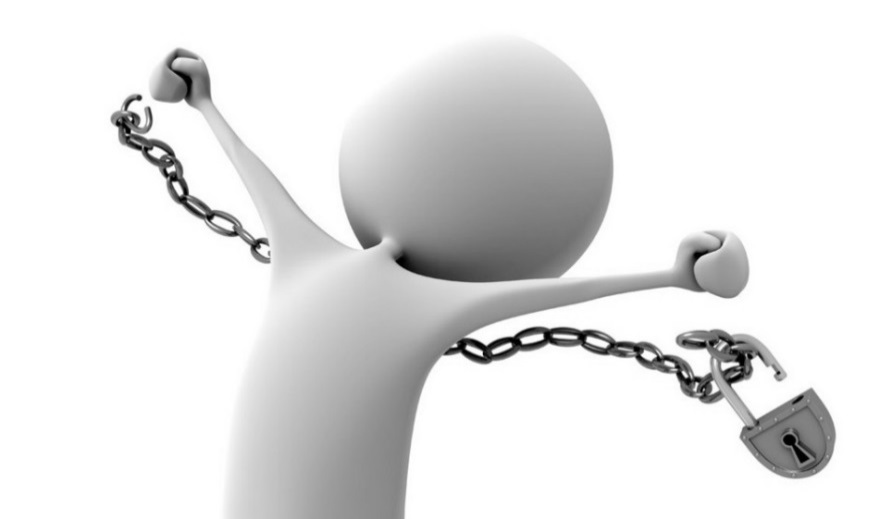 18
Условия работы Эксперта
Внутренняя убежденность следственной группы о наличии и возможной величины нанесенного ущерба
Сжатые сроки экспертизы
Как правило, определение стоимости на дату в прошлом
Ограниченное финансирование
19
Описание ситуации
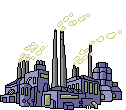 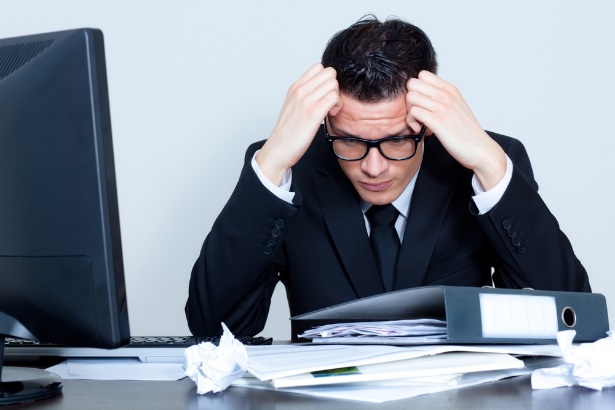 ?
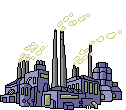 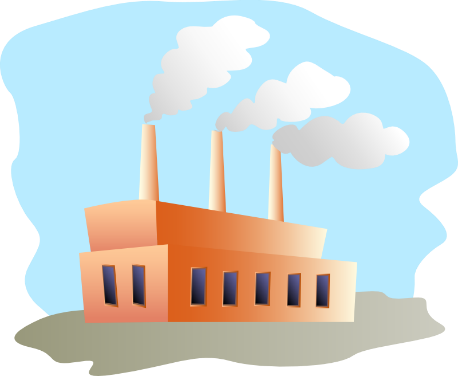 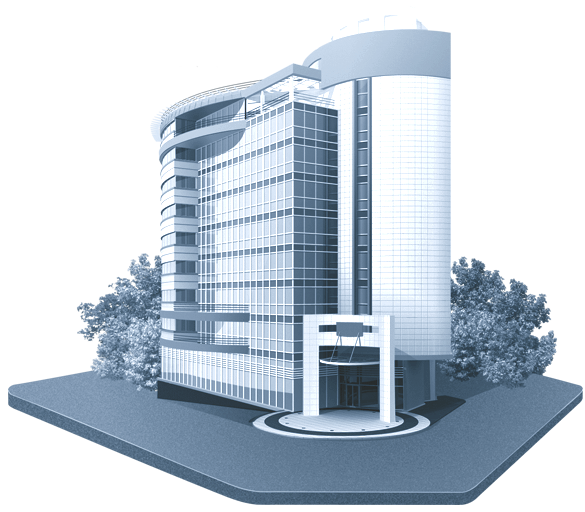 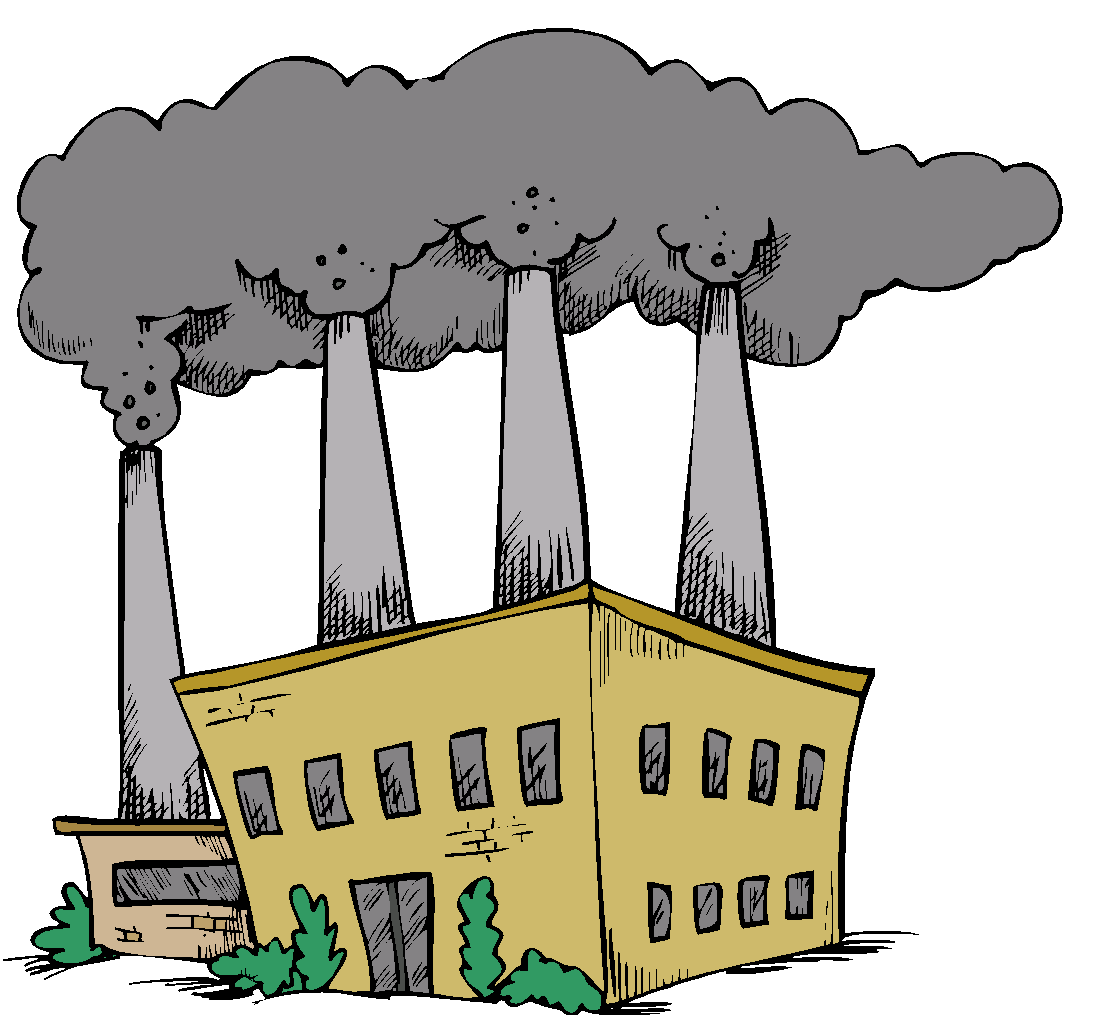 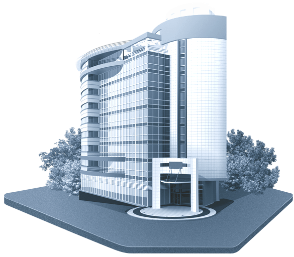 20
Вопросы, поставленные перед экспертом

1. Содержатся ли в отчете ____ нарушения требований законодательства об оценочной деятельности, оказавшие (способные оказать) существенное влияние на итоговую величину рыночной стоимости объекта оценки
21
Вопросы, поставленные перед экспертом
2. Если в отчете ____ содержатся нарушения требований законодательства об оценочной деятельности, оказавшие (способные оказать) существенное влияние на РС ОО, то как выявленные нарушения повлияли на итоговую величину рыночной стоимости объекта оценки
?
КАК ?
22
Вопросы, поставленные перед экспертом
Вопрос 
«…как выявленные нарушения повлияли...?»
Вариант ответа. 
Характер выявленных нарушений и их влияние на стоимость не позволяют сделать однозначный вывод о направлении и величине искажения итоговой величины стоимости. Например, …
23
Вопросы, поставленные перед экспертом

3. Если в отчете ____ содержатся нарушения требований законодательства об оценочной деятельности, оказавшие (способные оказать) существенное влияние на РС ОО, то какова будет итоговая величина рыночной стоимости объекта оценки при исправлении данных нарушений.
24
Вопросы, поставленные перед экспертом

4. Какова величина рыночной стоимости объекта оценки по состоянию на __________?
25
Используемая нормативная база
при ответе на вопрос 
«соответствует ли отчет об оценке
требованиям законодательства
об оценочной деятельности»
-
73-ФЗ
ДА
135-ФЗ, ФСО
-
ДА
26
Используемая нормативная база
при ответе на вопрос 
«какова величина стоимости»
-
ДА
73-ФЗ
135-ФЗ, ФСО
Отдельные положения
-
ДА
Полное соответствие
-
НЕТ
27
Используемая нормативная база
Специальное допущение
При ответе на вопрос «какова величина стоимости» используются методические положения законодательства об ОД в части не противоречащей 73-ФЗ. Термины «оценка», подходы, методы оценки, дата оценки и др. оценочные термины используются исключительно в части оценочной методологии при определении рыночной стоимости объекта исследования и не подразумевают, что Эксперт должен соблюдать требования законодательства об ОД (135-ФЗ, ФСО).
28
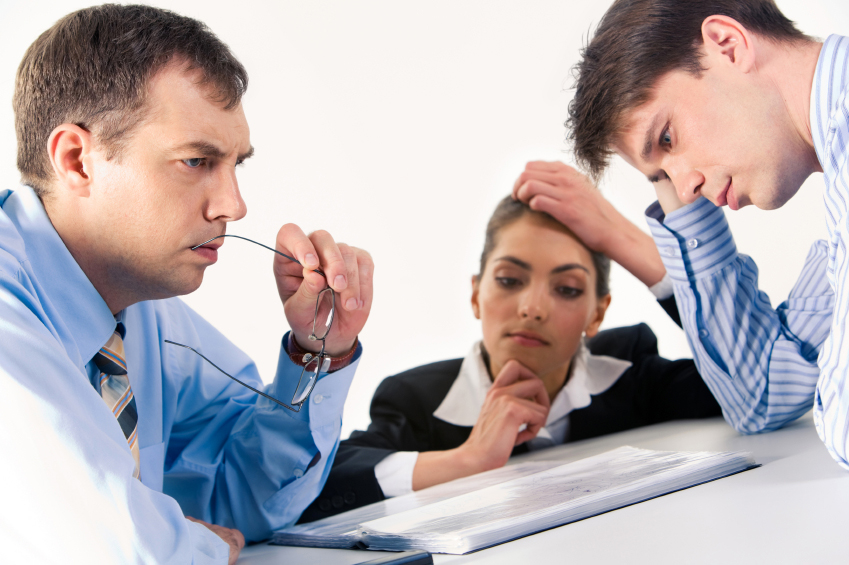 Комиссионная экспертиза – 
необходимое условие для возможности обсуждения и выработки профессиональной позиции
29
ПРОФЕССИОНАЛЬНАЯ
ПОЗИЦИЯ – 

ОСНОВА 
ДЛЯ ДОЛГОСРОЧНОГО СОТРУДНИЧЕСТВА
30
Обмен профессиональным опытом – самое ценное
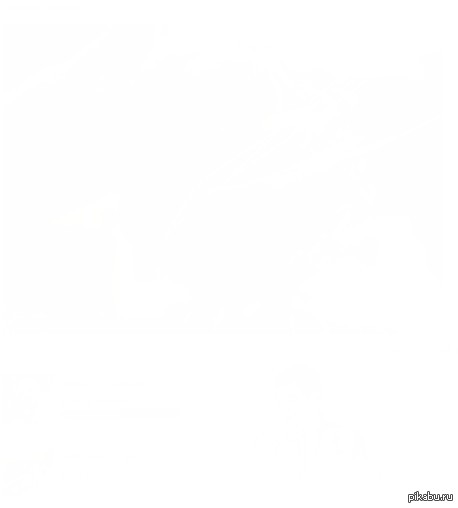 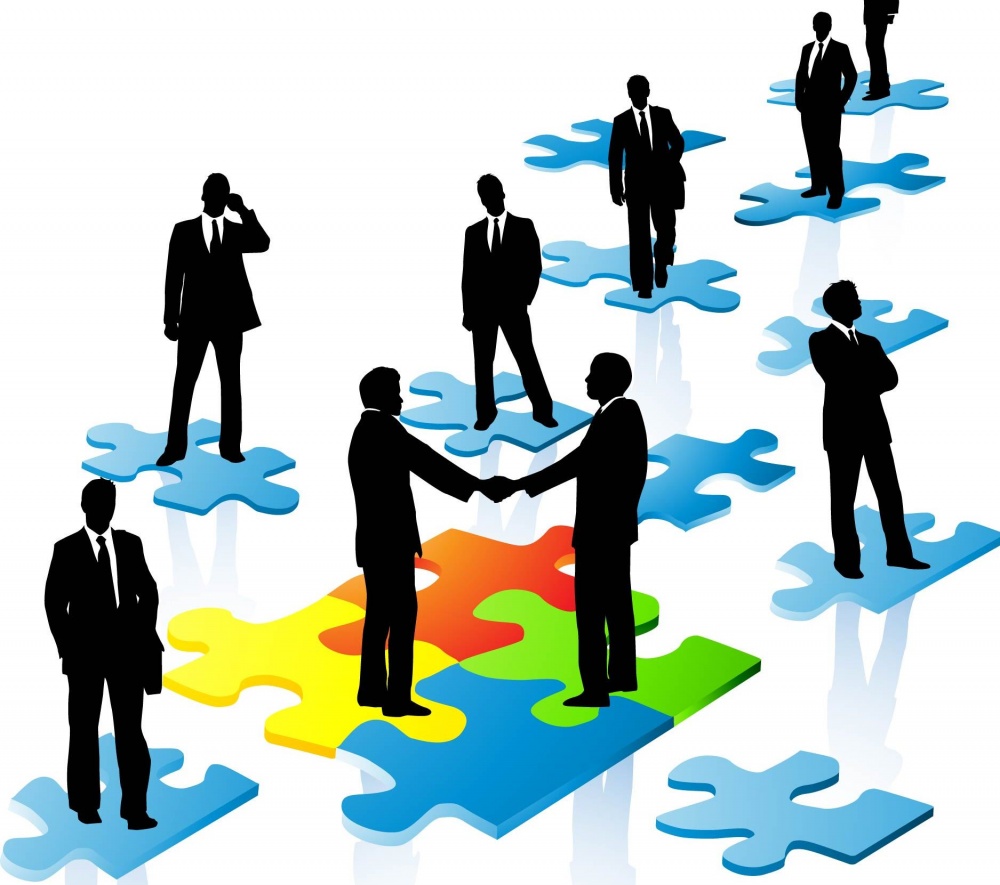 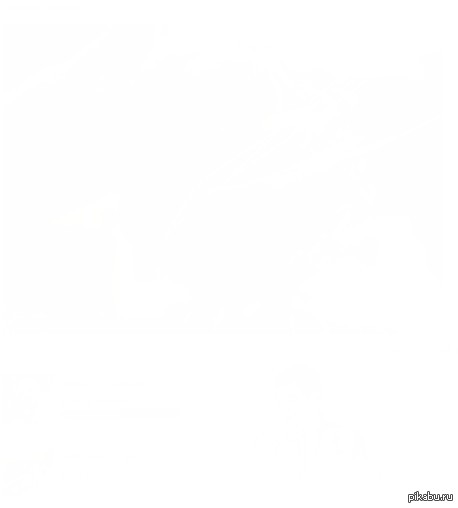 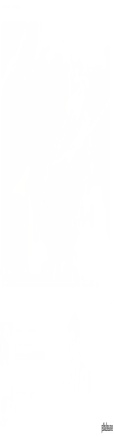 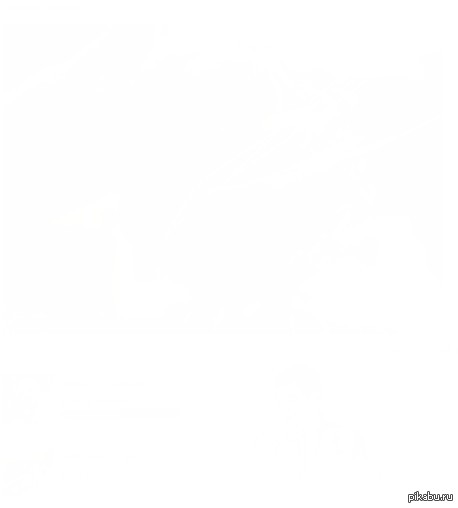 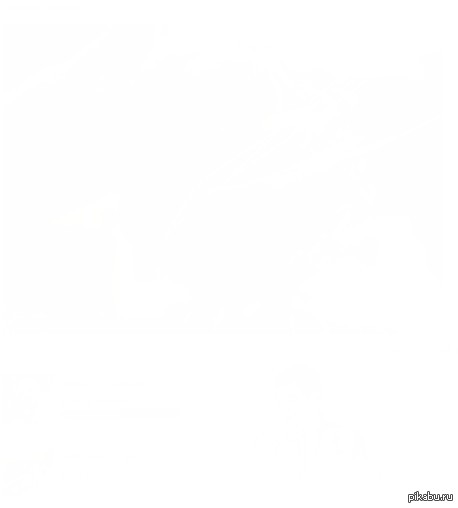 31
Контакты
КАМИНСКИЙ
Алексей Владимирович
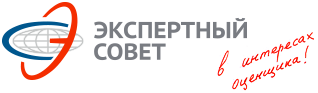 srosovet.ru
Председатель Совета 
Союза судебных экспертов «Экспертный совет»

Президент 
Ассоциации  «СРОО «Экспертный совет»

Руководитель Комиссии по взаимодействию с саморегулируемыми организациями Общественного совета при Росреестре

Руководитель Рабочей группы 
«По разработке Стратегии развития саморегулирования в Российской  Федерации» при Совете ТПП РФ по саморегулированию
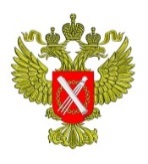 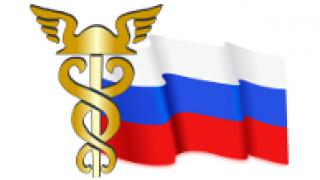